Safe Environment
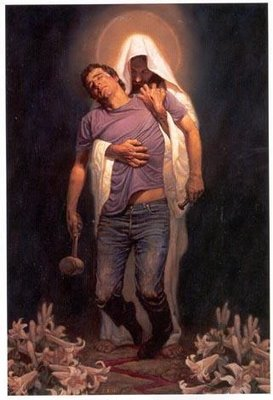 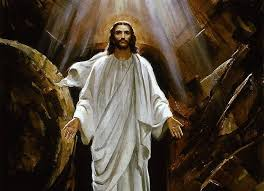 Grades 7-9
April 
2016
Saint Michael the Archangel
Opening Prayer
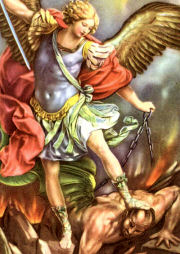 St. Michael the Archangel, 
defend us in battle. 
Be our defense against the 
wickedness and snares of the Devil. 
May God rebuke him, we humbly pray, and do thou, 
O Prince of the heavenly hosts, 
by the power of God, 
thrust into hell Satan, 
and all the evil spirits, 
who prowl about the world 
seeking the ruin of souls. Amen
recognize that we are the Body of Christ
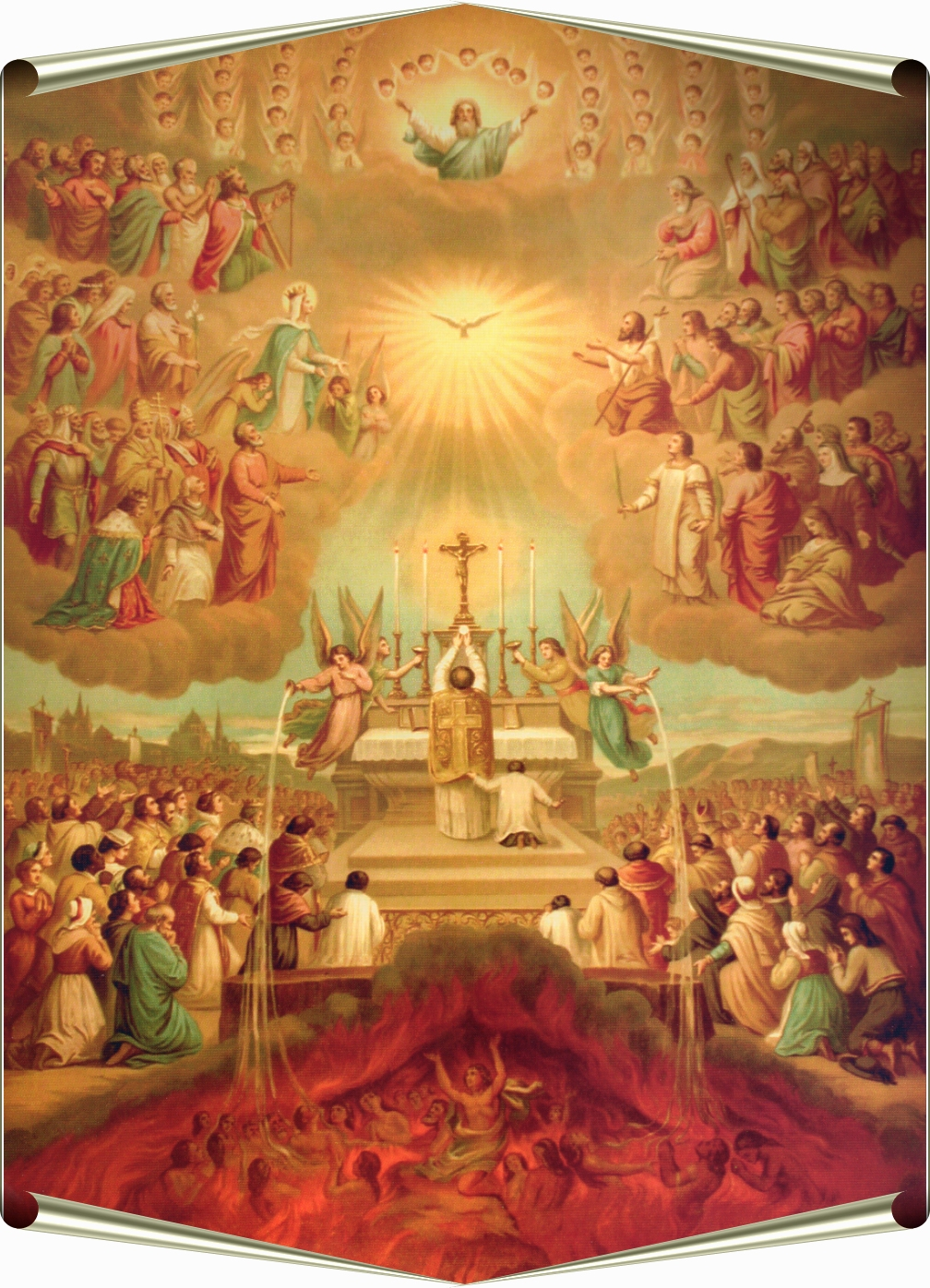 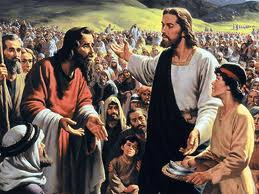 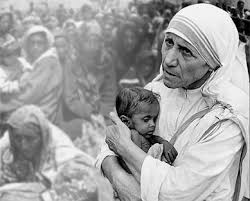 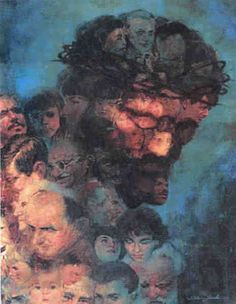 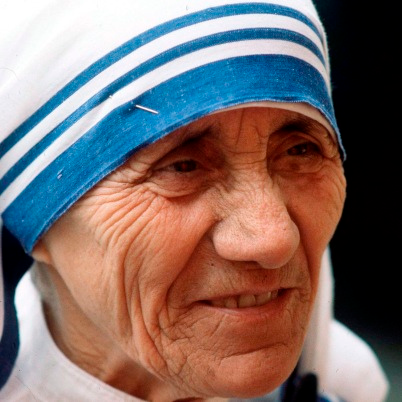 Treat Others As You Treat Yourself
Mystical Body of Christ - Sisters and Brothers
Corporal Works of Mercy
Spiritual Works of Mercy
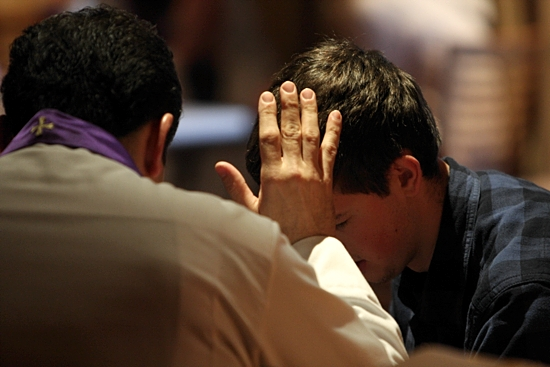 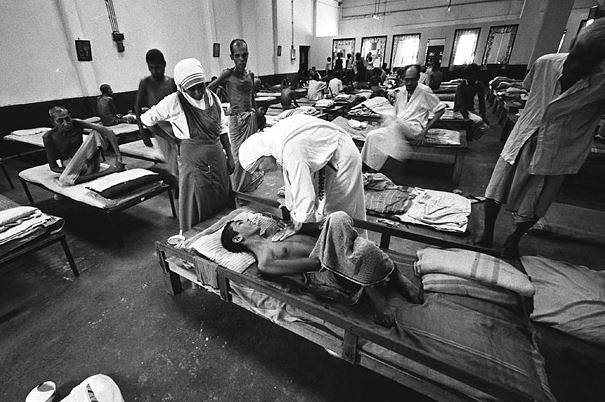 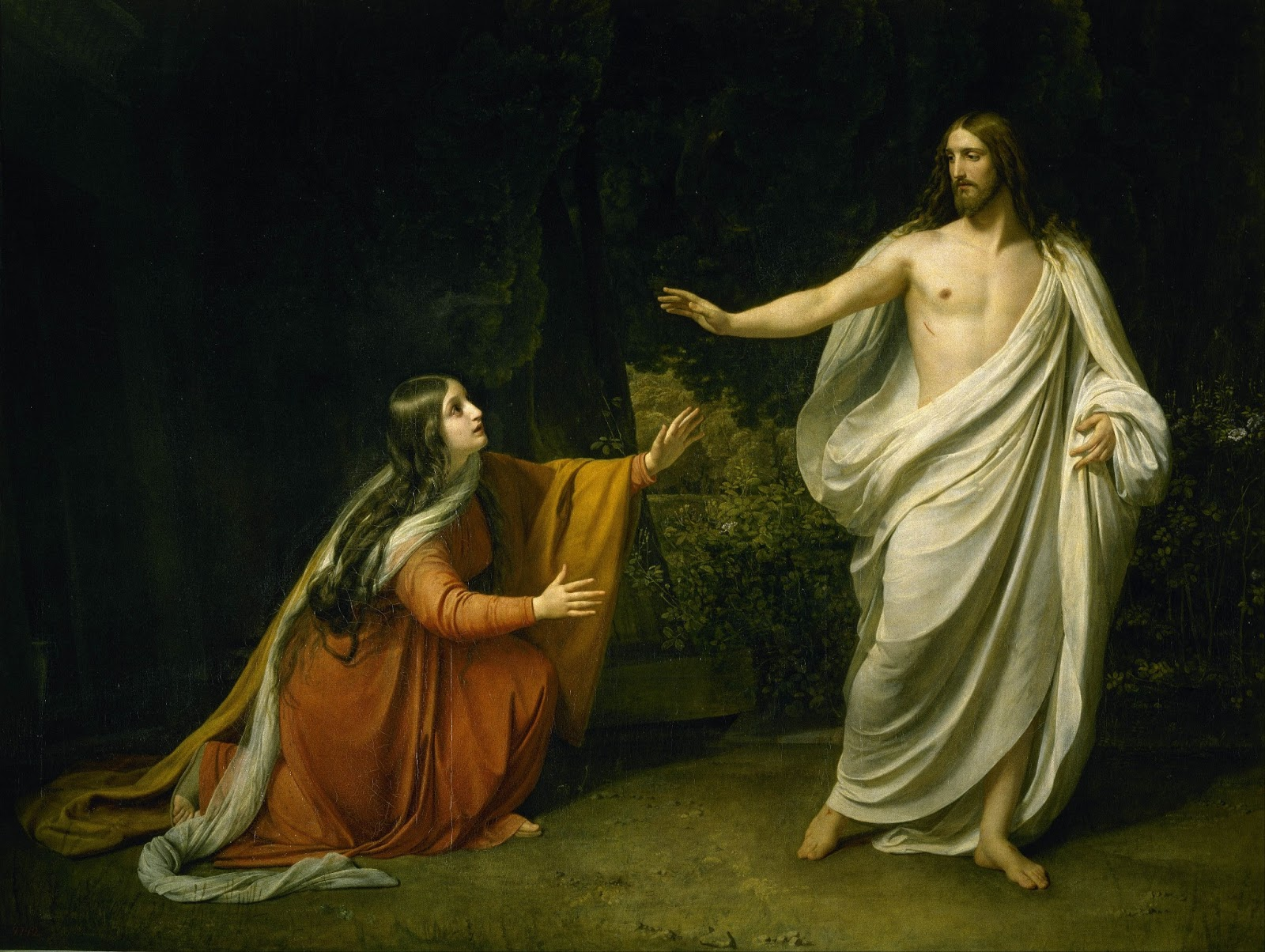 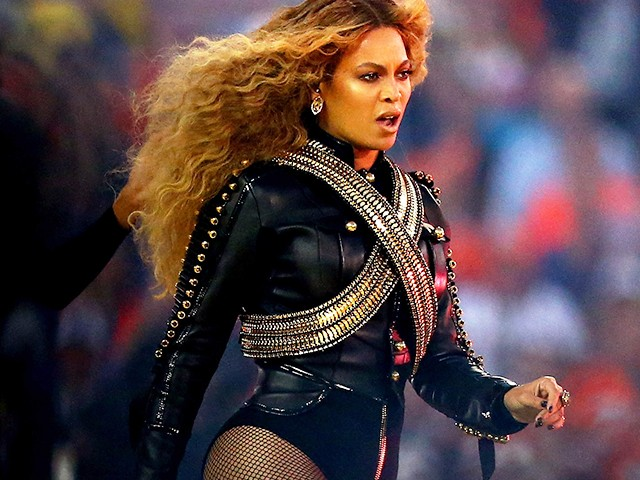 Virtue
Charity - the act of giving either in the form of money, food, prayer, or other kinds of help to people who are poor, sick, etc.
Saint 
Blessed/Saint Mother Teresa of Calcutta
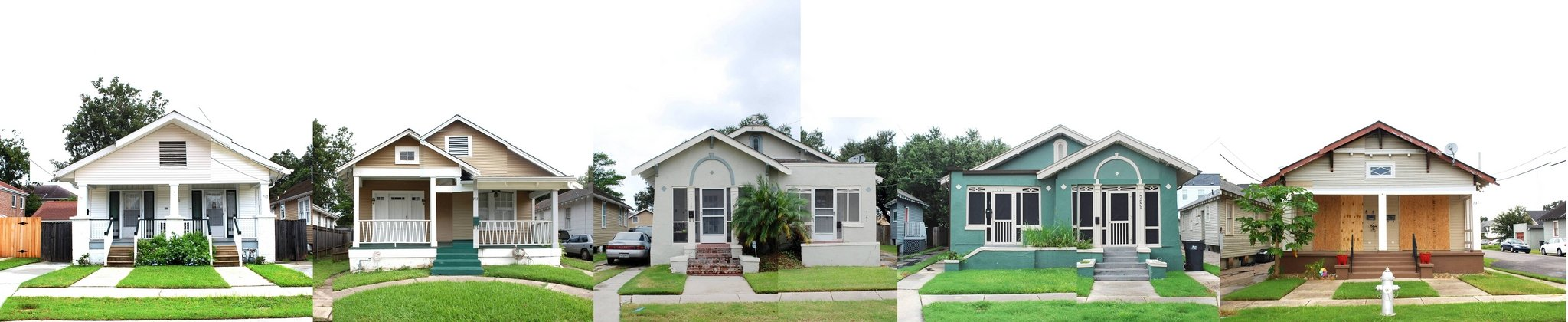 boundaries are important
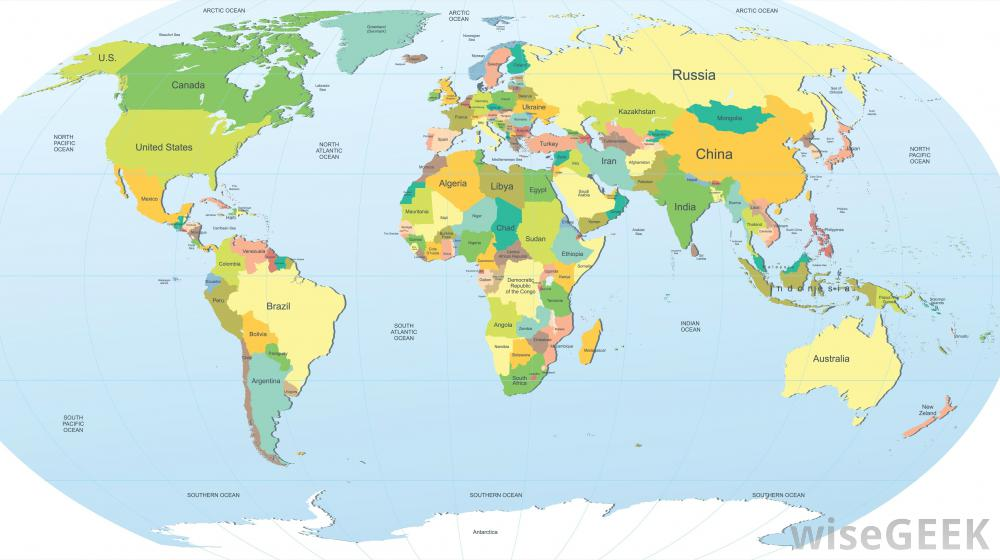 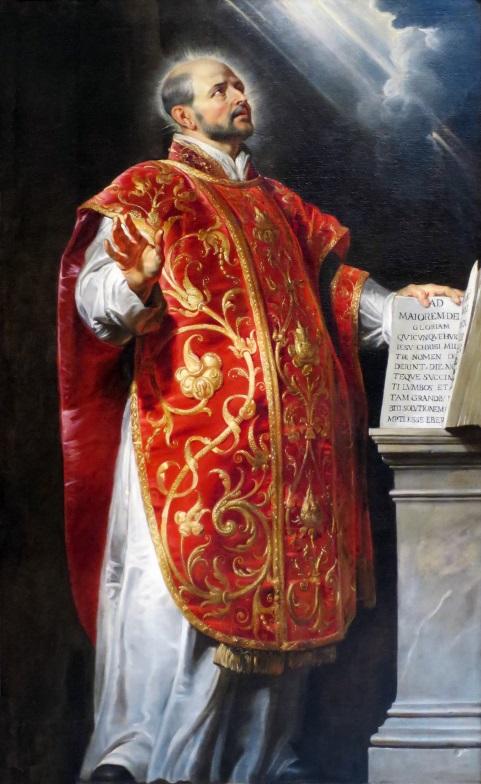 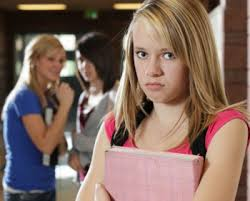 Importance of Boundaries 
Different types of boundaries: geographical boundaries & personal  
Assertiveness  - self-assured confidence that often results in bold action
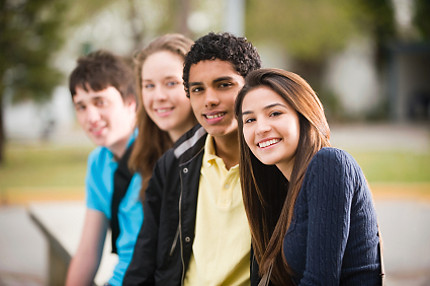 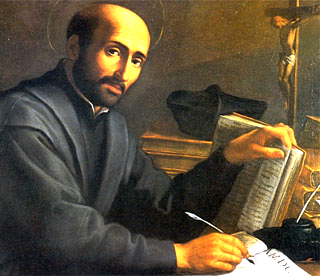 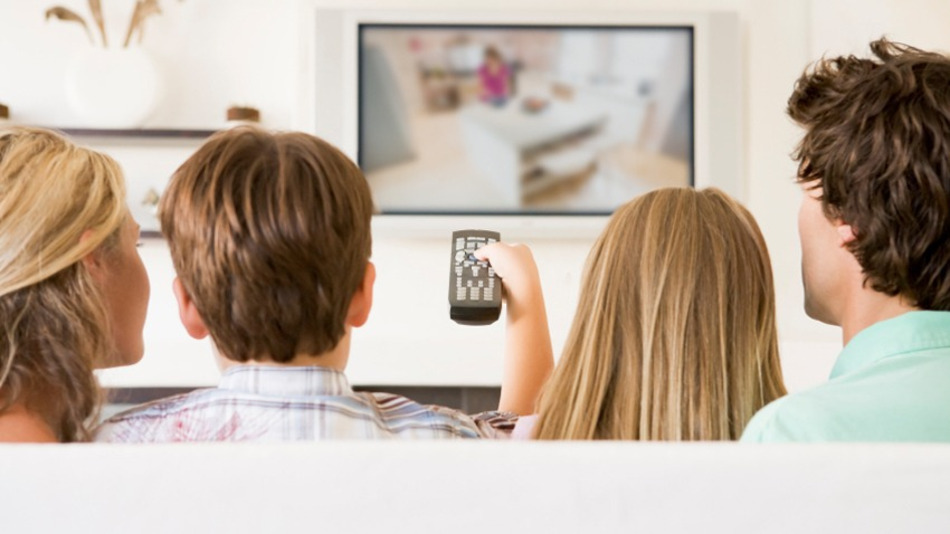 Virtue
Foresight - Learn how to gather information in order to make the right decision for the long term 
Saint
St. Ignatius of Loyola
Our Body & Our Spirit were created good
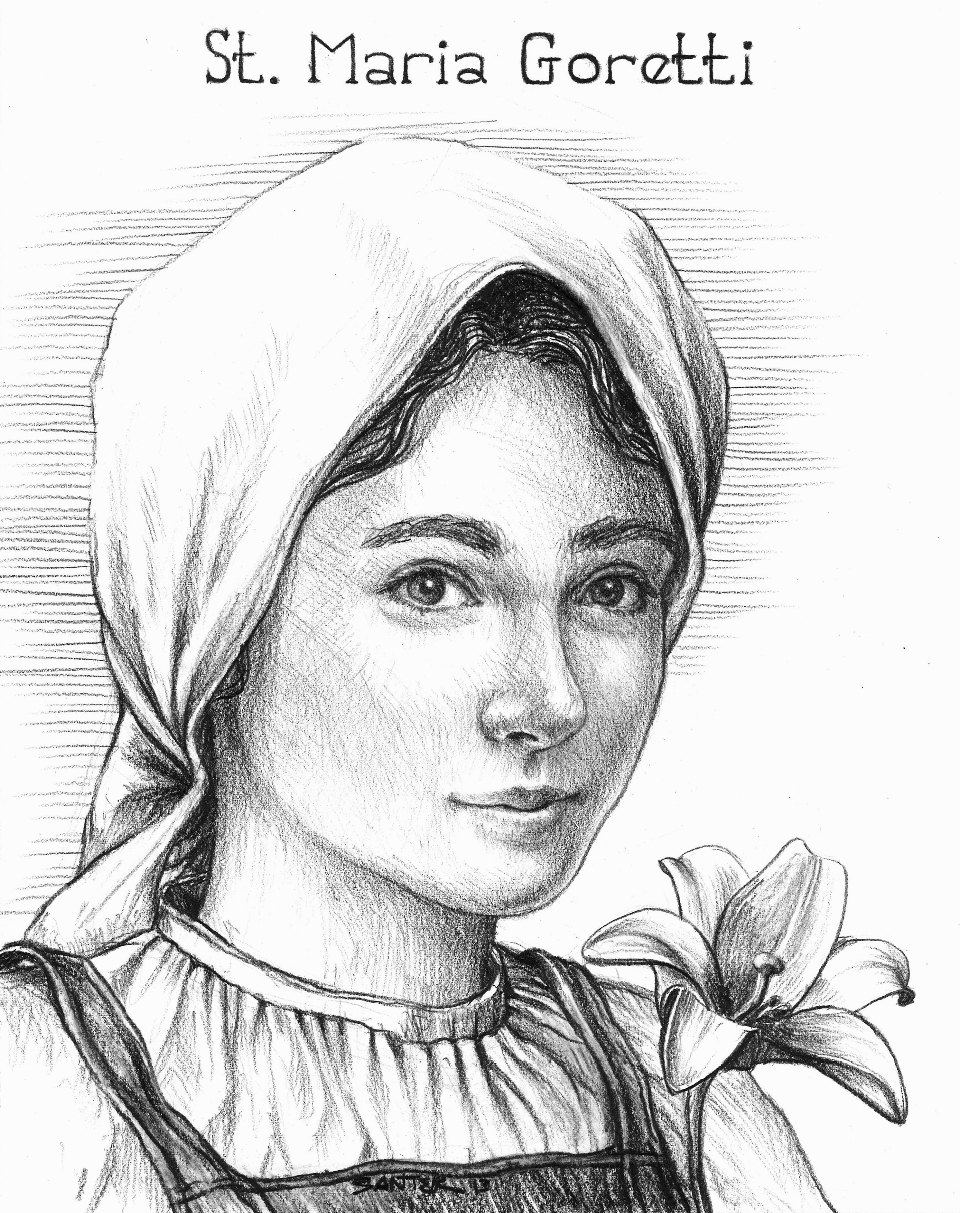 Saint
St. Maria Goretti
Virtue  
Purity - reflection of eternal beauty; living as God lives; unsoiled
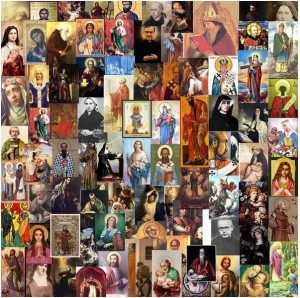 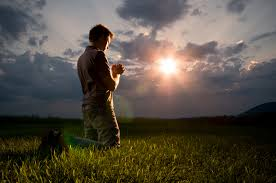 Created to know, love, and serve God
Not everyone chooses to do so - Alessandro  
Physical, Mental, Emotional, and Spiritual Health is a gift from God 
Distortion 
People use other people and harm the other’s physical, mental, emotional, and spiritual health
Made with Dignity : Respected and Cherished
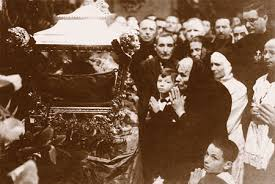 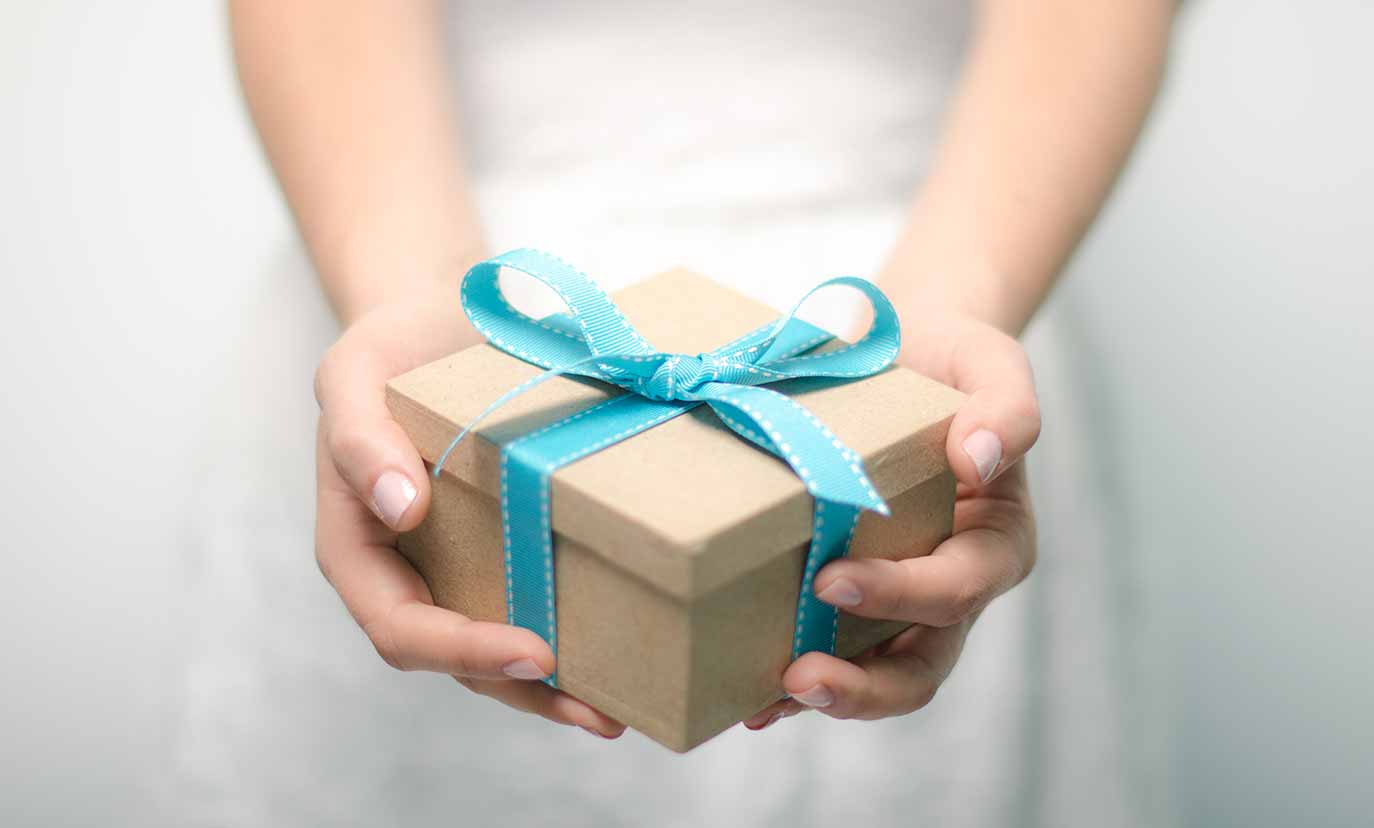 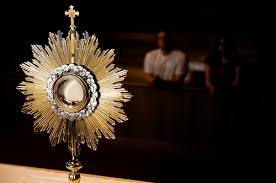 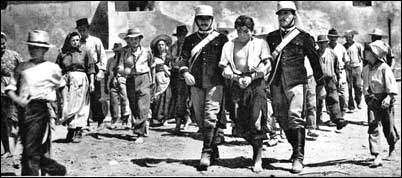 How do we become like saints and avoid using ourselves for purposes that God did not intend?
So what did we talk about???
Boundaries are important
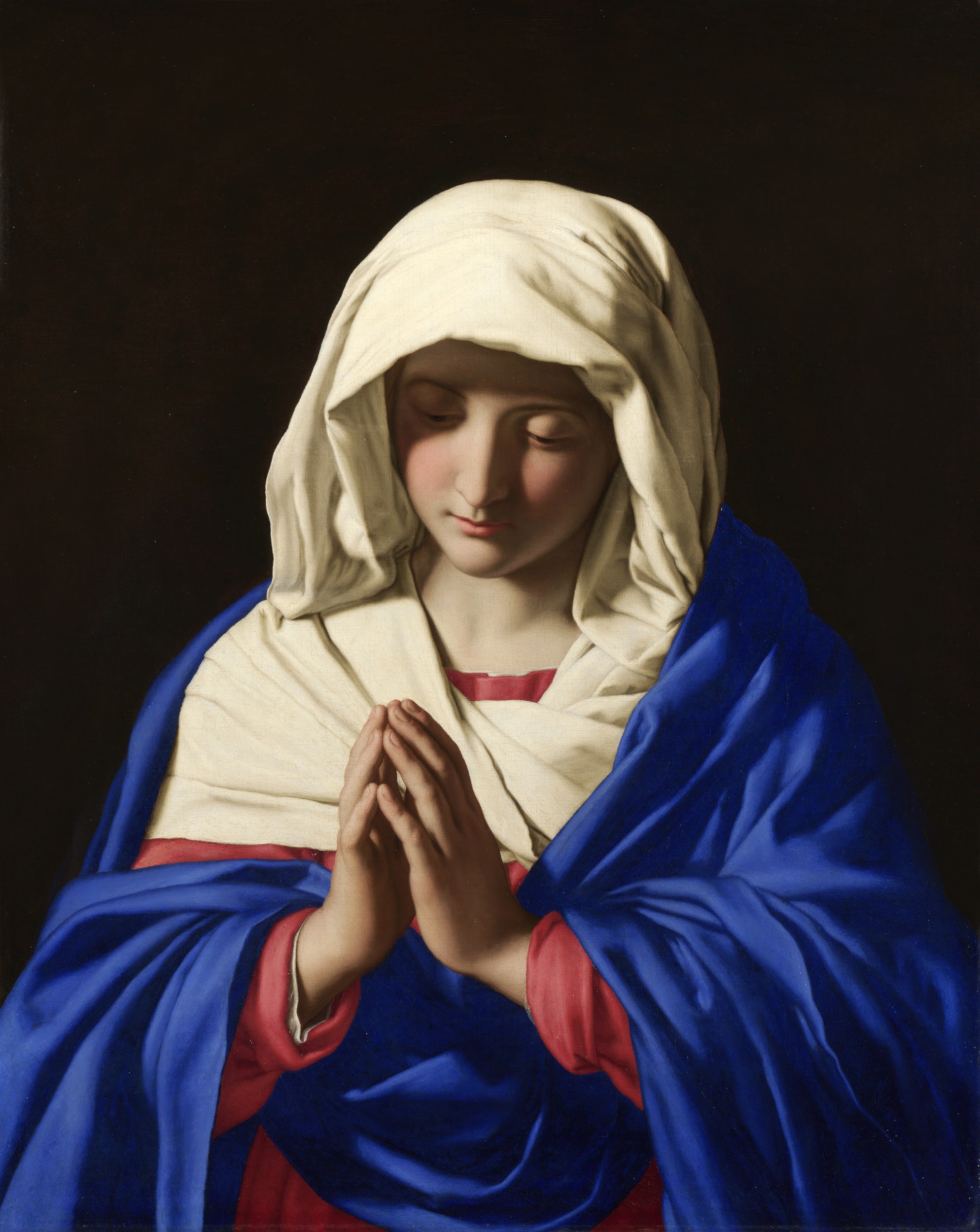 Recognize that we are the Body of Christ
Our Body & Our Spirit were created good
Back in your Classroom...
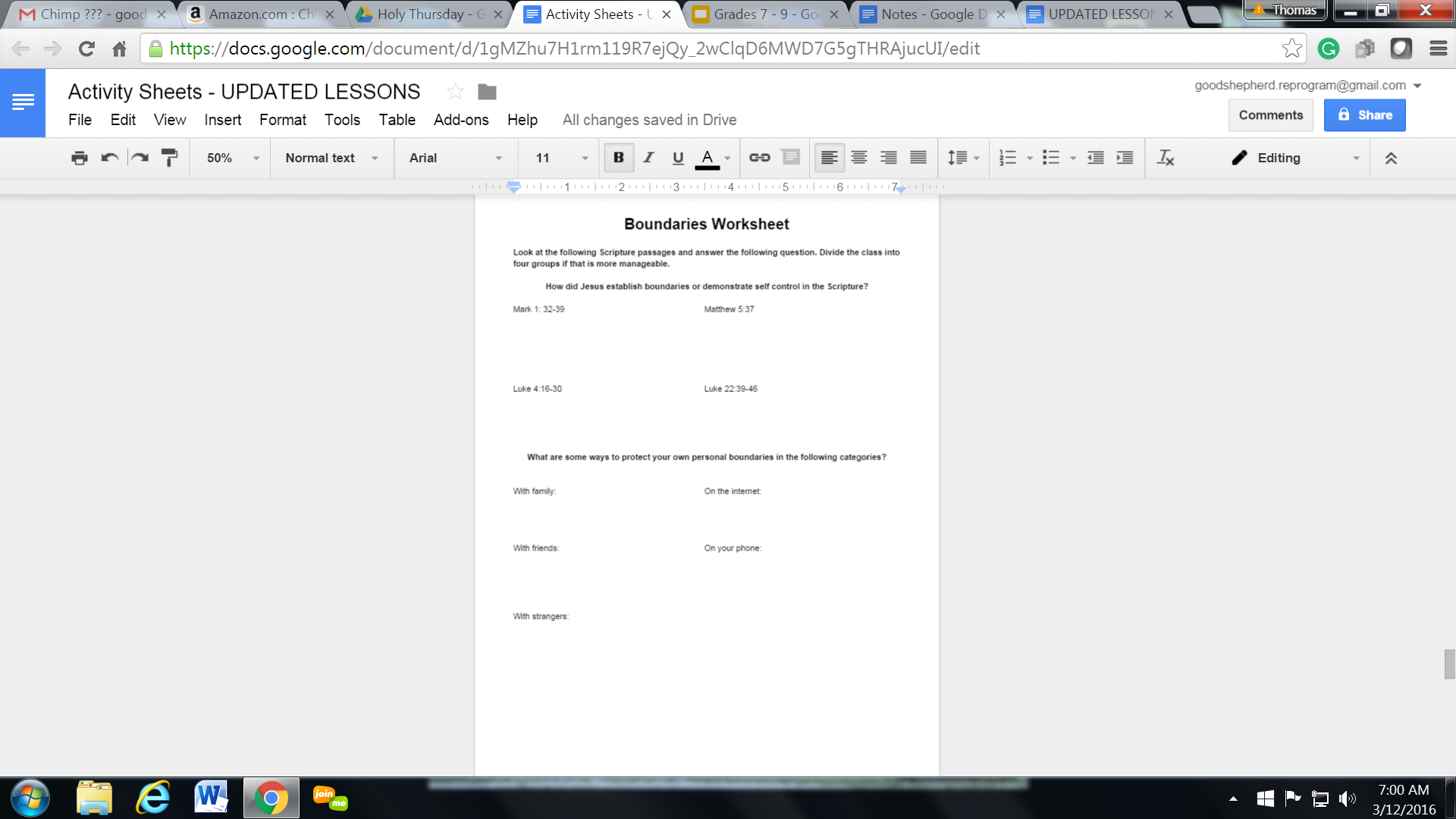 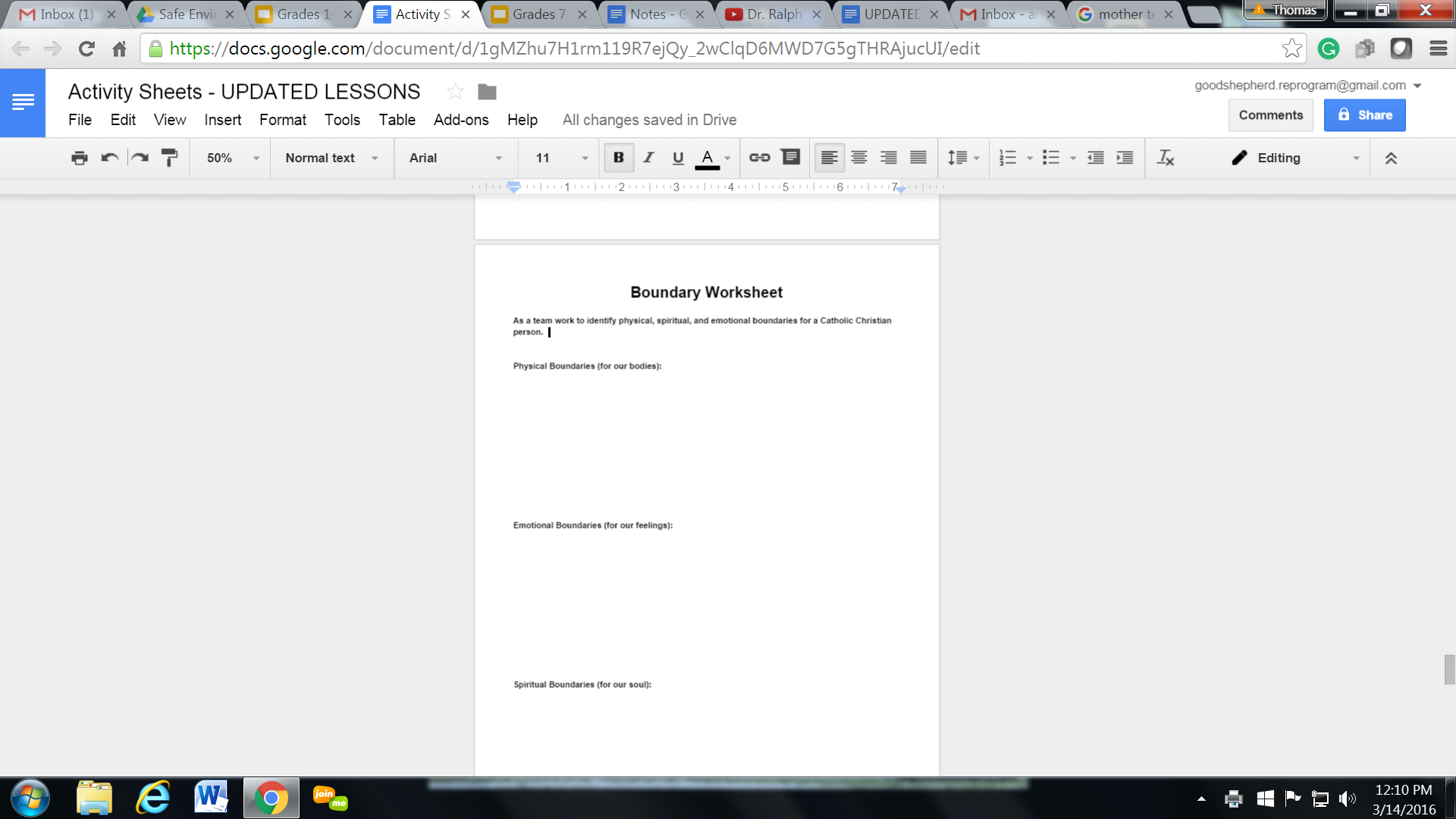 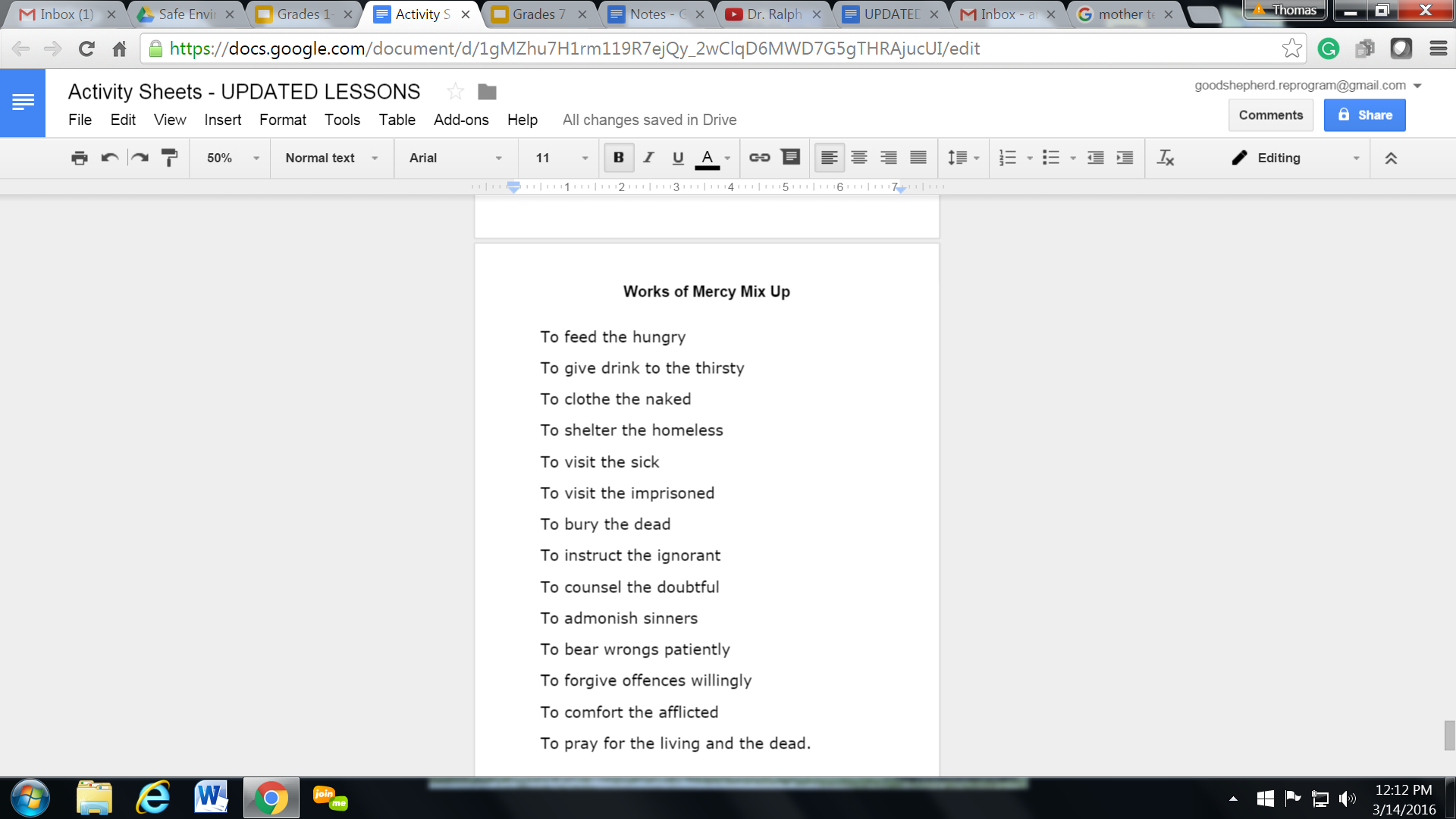 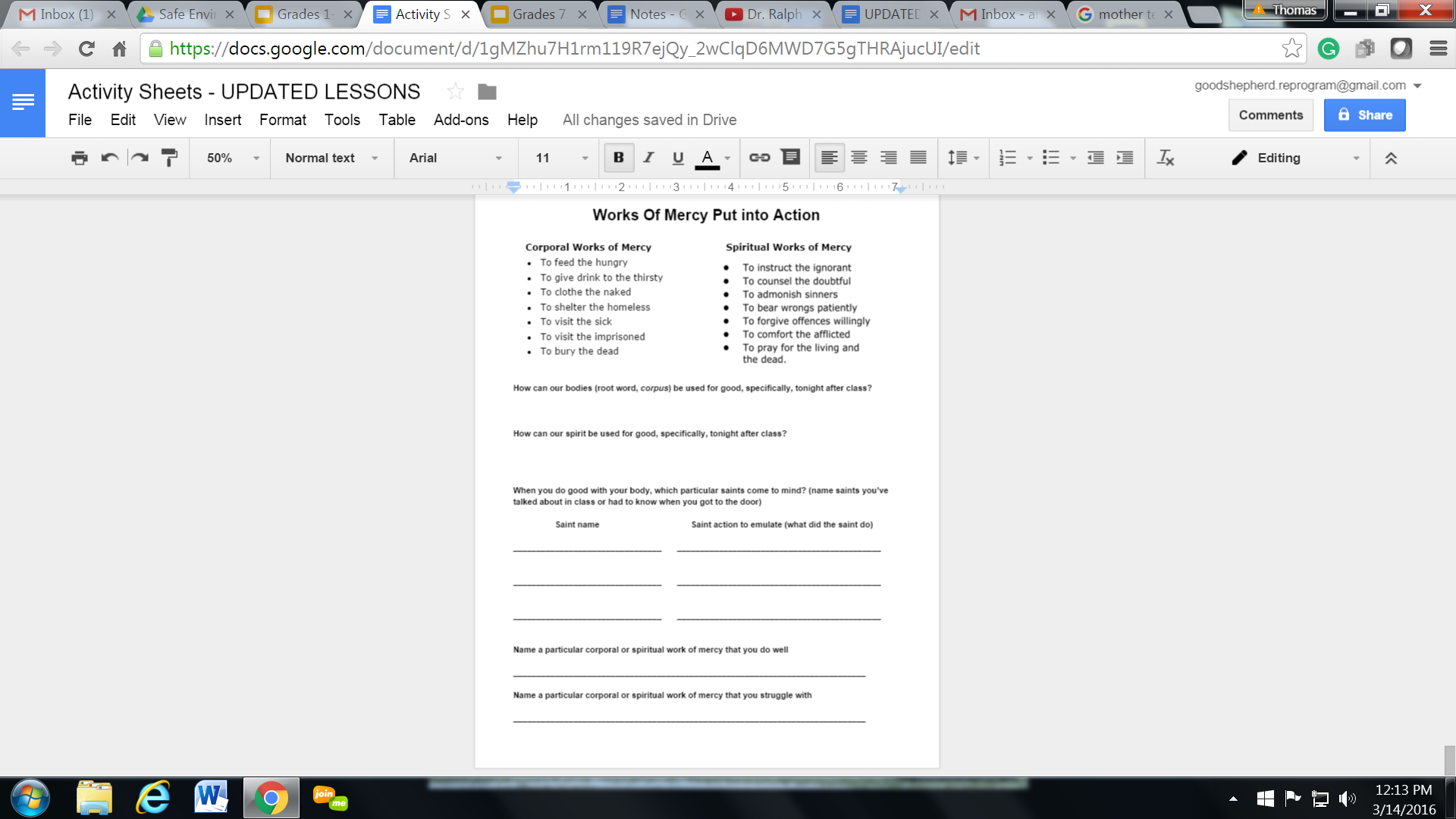 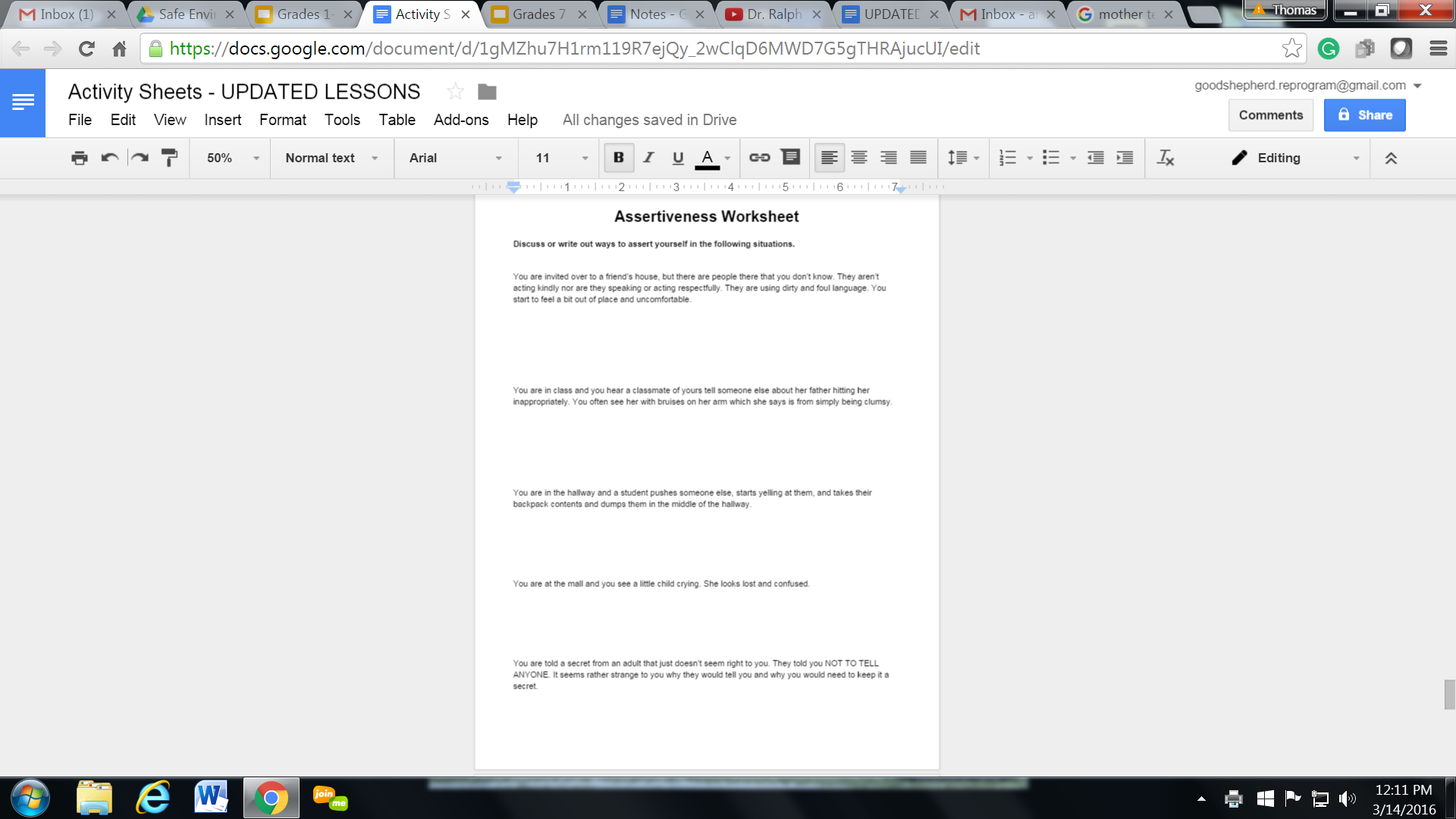 Saint Michael the Archangel
Closing Prayer
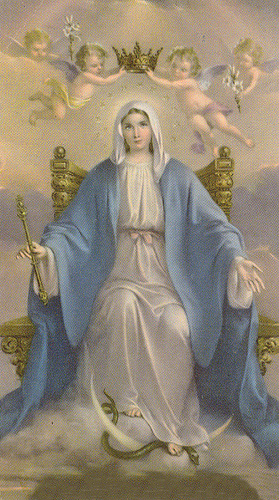 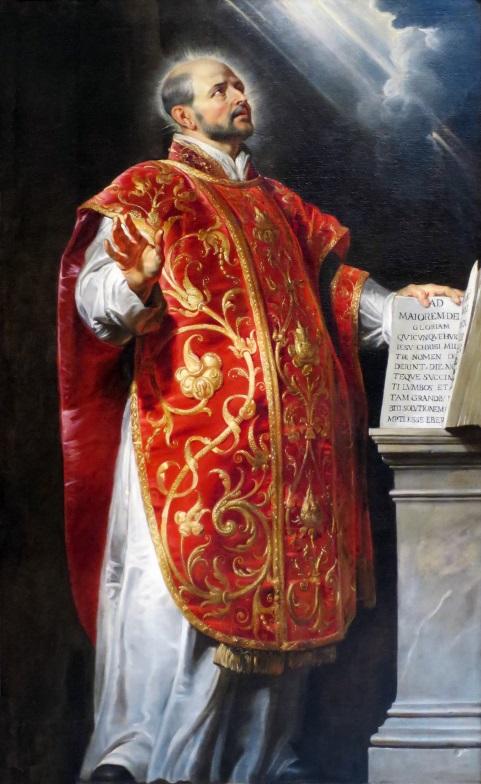 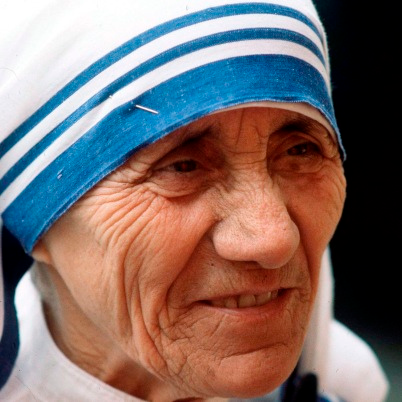 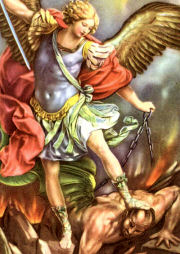 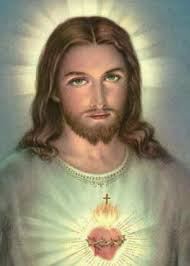 St. Michael the Archangel, 
defend us in battle. 
Be our defense against the 
wickedness and snares of the Devil. 
May God rebuke him, we humbly pray, and do thou, 
O Prince of the heavenly hosts, 
by the power of God, 
thrust into hell Satan, 
and all the evil spirits, 
who prowl about the world 
seeking the ruin of souls. Amen
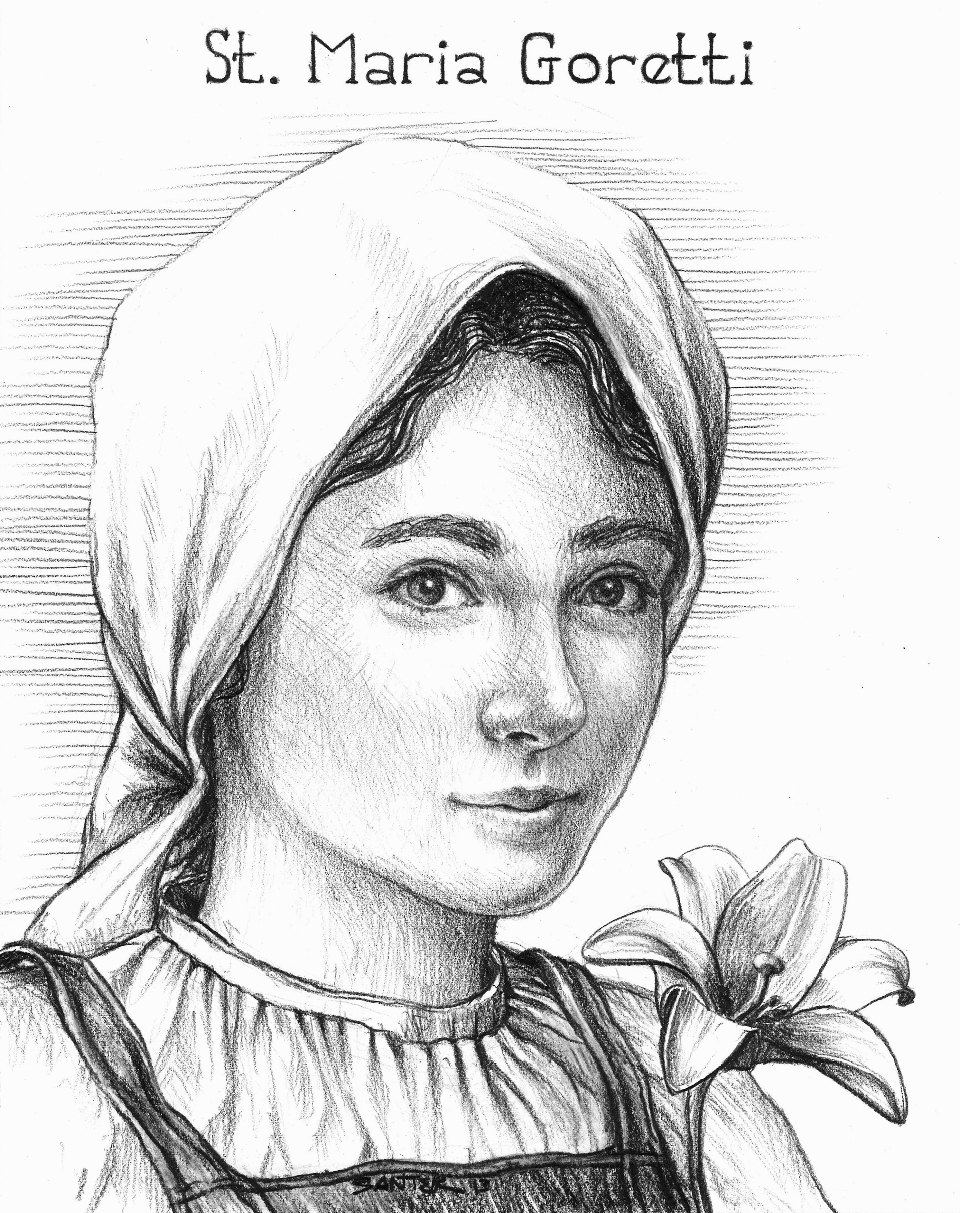 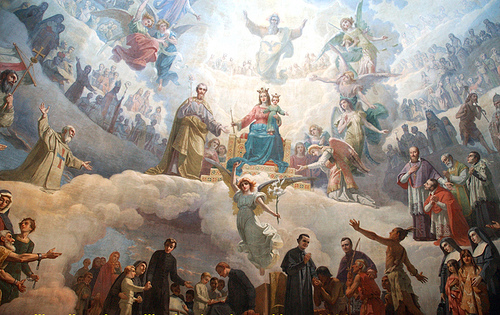 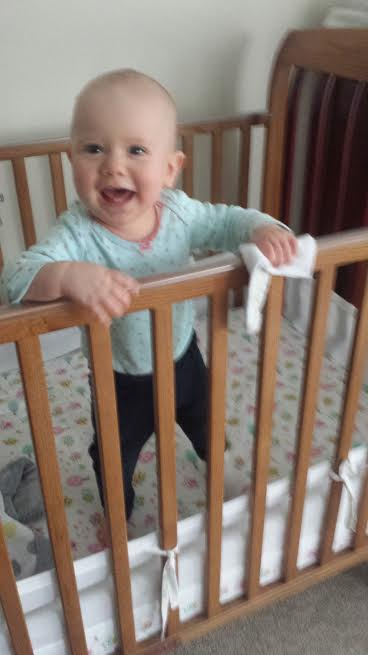 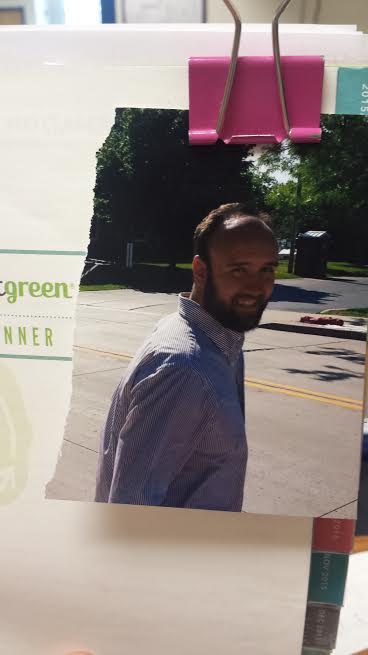 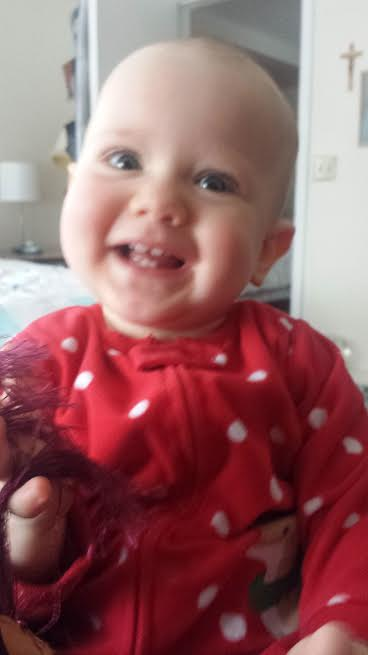